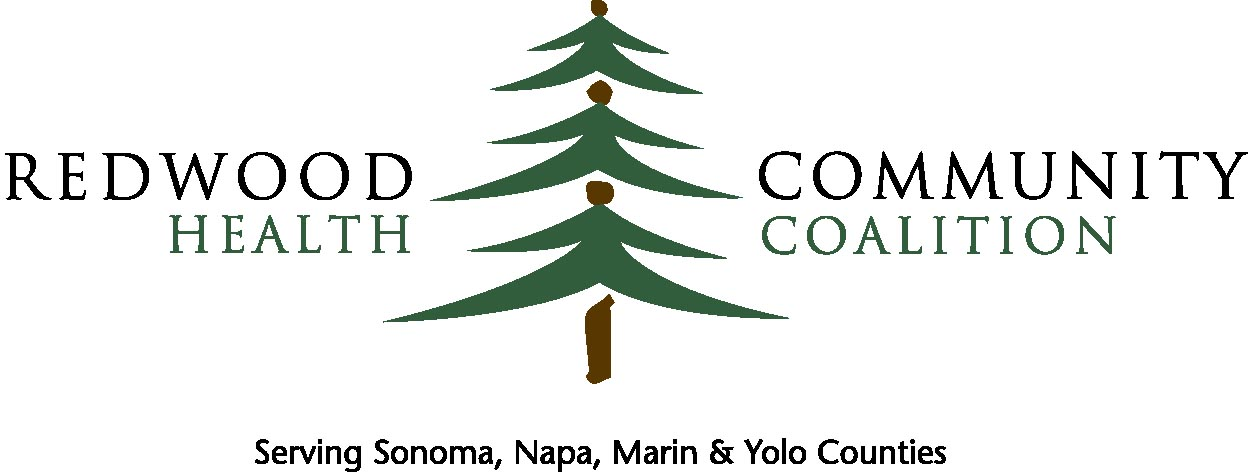 2/5/021
Relevant Reports on Reports Redwood Community Health Coalition Promising Practice
This project is supported by the Health Resources and Services Administration (HRSA) of the U.S. Department of Health and Human Services (HHS) under grant number H2QCS30258, Health Center Controlled Networks, for $1,500,000. This information or content and conclusions are those of the author and should not be construed as the official position or policy of, nor should any endorsements be inferred by HRSA, HHS or the U.S. Government.
PROMISING PRACTICE Context
Redwood Community Health Coalition (RCHC) has found that spreading information across our Health Center Controlled Network (HCCN) through the different data systems has been a challenge. Difficulty viewing  reports built at individual health centers limited the ability to share information across the HCCN. This meant each health center had to reinvent the wheel for each special report. RCHC and the Data Governance Group focus on standard report sets that health centers need. In addition to these report sets they have found that the data analysts are inundated with time-consuming and redundant special report requests.
Description
RCHC created a Report on Reports (RoR) within the Relevant Aggregated Analytics Database. This report shows a list with all the reports that each participating health center has built. All the health centers have access to the standard reports as well as access to reports created by individual health centers. They can look up the report they need, pull  the code, and copy it into their own data warehouse and then adjust the code to the way their electronic health record structured data is built. With past systems, variations in hosting caused access challenges and it was difficult to share or track this information. By implementing RoR, health centers can now build new reports using existing reports and they can also use RoR to generate new ideas to report. For example, one health center may have a report on a measure that meets a need they hadn't yet thought of; now health centers can take the code from the report they want and implement it within their data warehouse. These reports don’t allow health centers to view other health centers' PHI data.  This same process has been made available for Care Gaps in a Report on Care Gaps.
Outcomes
Health centers report high value from RoR. These reports can apply to clinical, financial or operational, measures, as well as care gaps and quality measures.  Health Centers can now build off  of one another's work from the shared reports. For example, if a health center wanted to look at wellness child exams ages 0-2 years old, they could search the report on reports, copy the code and implement the report in their system; thus, tailoring the measures to what they require. Also, at the consortia level, we can see patterns in the reports that health centers are building and utilizing to then decide if a measure needs to be built for all. As an HCCN, we can see what all the health centers are accomplishing and make decisions based off the reports. The most meaningful use that RCHC has found for RoR is that health centers don’t have to start from scratch to build a new report.
Implementations
For other organizations to implement this on their platform they need a system that is transparent for back-end access and queries to share them. RCHC  values the transparency at the query level provided by Relevant Analytics. RoR helps guide decisions and create reports based on what others are tracking. When multiple health centers have the same grant and reporting deliverables, they can use the existing code as a base instead of each health center creating their own code and their own reports for the same grant. RCHC has a usage agreement with Relevant. See more about the Charter and user agreement here. Through this agreement, RCHC staff can support and create reports and quality measures as agreed by the data governance council as a report needed by the majority. In past, they have found that this isn’t successful if individuals are proprietary over their queries. The Quality Culture at RCHC that has been established since 2006 has embodied sharing.